LA CONSOMMATION IMPULSIVE
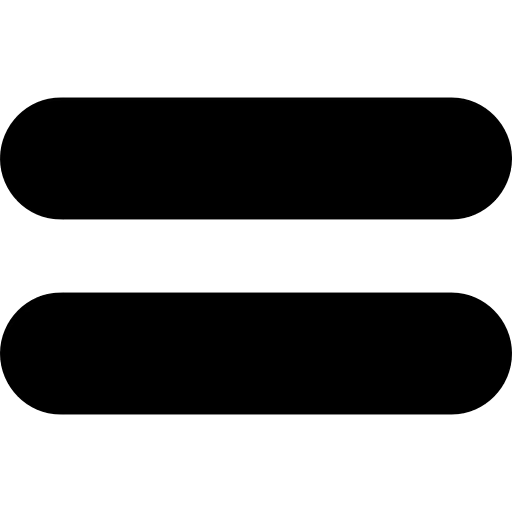 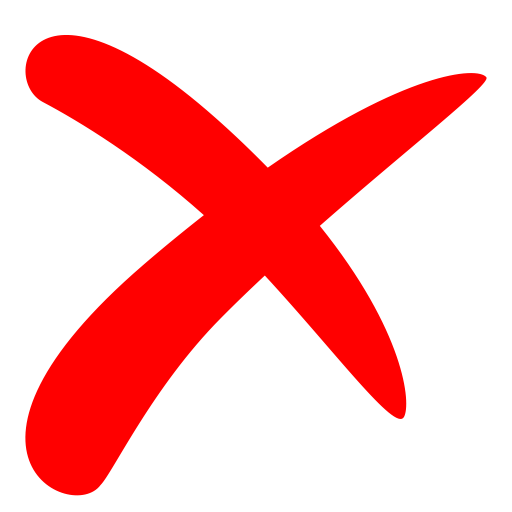 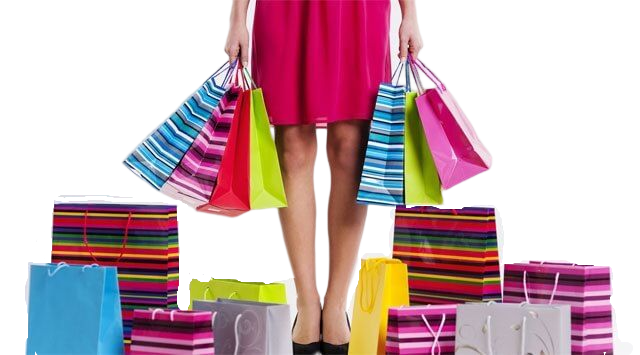 CONSOMMATION = DESTRUCTION DES RESSOURCES
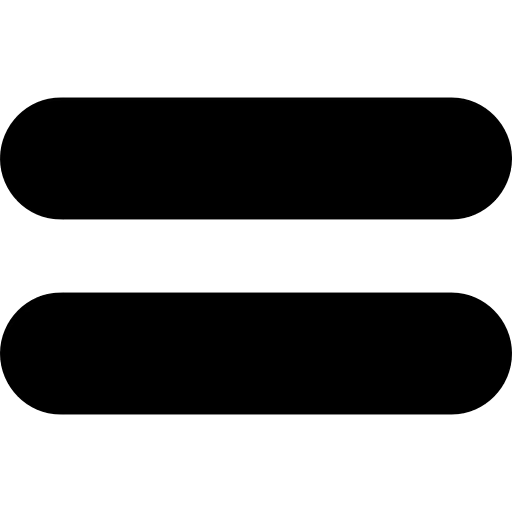 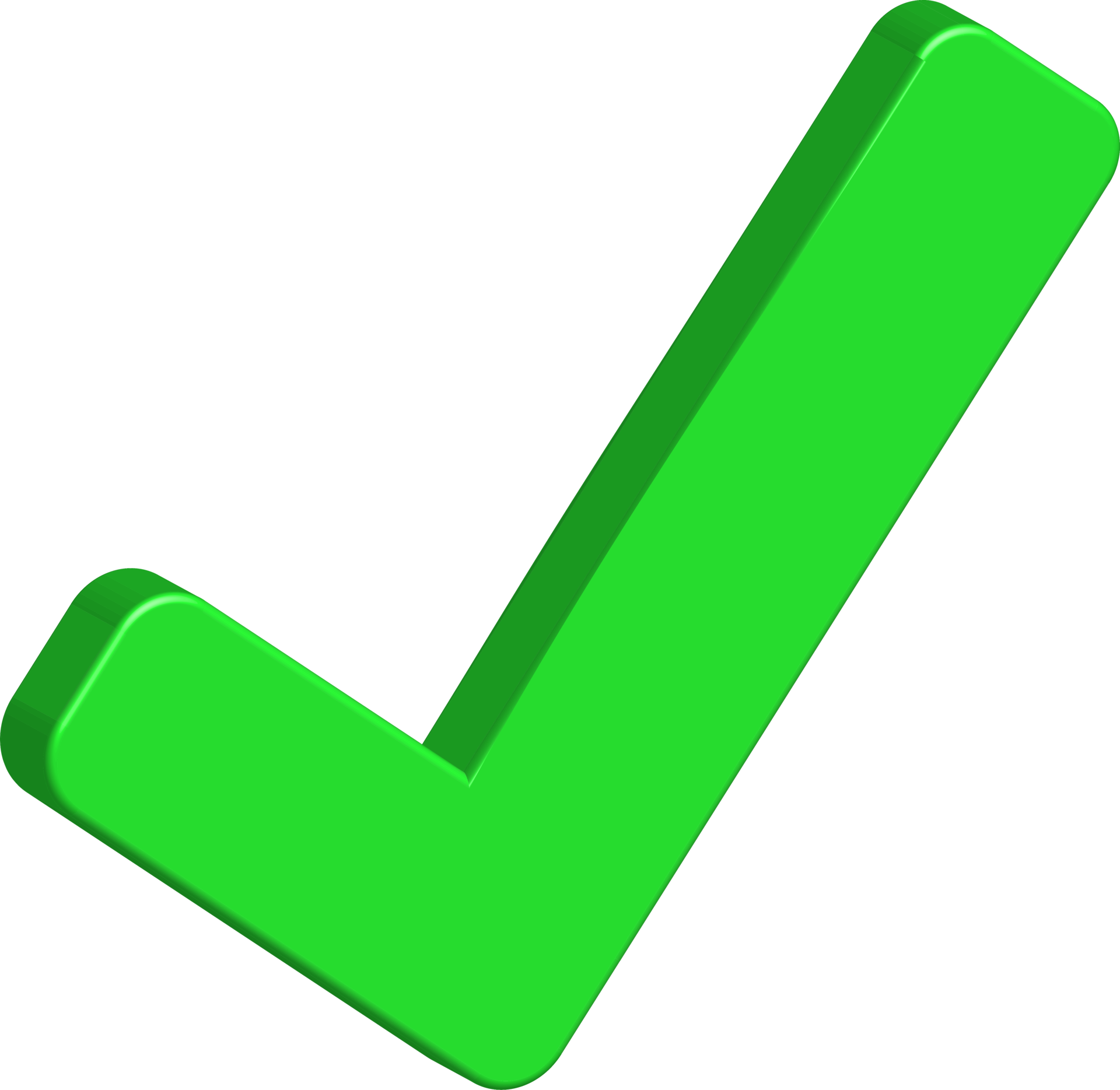 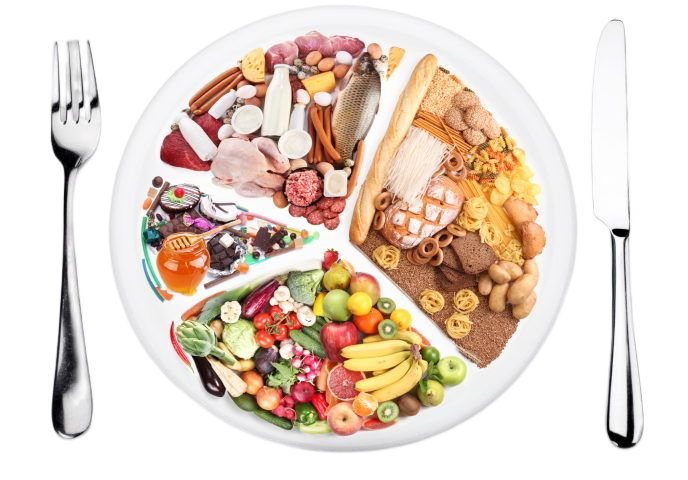 CONSOMMEZ L’ESSENTIEL ET LA VIE SERA PLUS BELLE